Guide to help undergraduate students analyze, synthesize and write about scientific literature
By Dr. Jennifer Hartle and Dr. Catherine Doyle
Department of Public Health and Recreation
College of Health and Human Sciences
San Jose State University
This project was supported by a grant from the 
SJSU Writing Across the Curriculum program.

Copyright 2021.
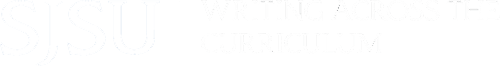 Guide to help undergraduate students analyze, synthesize and write about scientific literature
In the following slides, you will find a multimedia resource that will provide background information and a customizable lesson plan to help students read, analyze and synthesize, and critique scientific literature for writing projects.

This resource is intended for faculty who teach writing-intensive, science-based courses, such as SJSU Studies Area R courses focused on the Earth and the Environment.
Table of Contents
Background and Introduction
Instructor Notes
Introduction to Instructors
Reading
Analysis and Synthesis
Critique
Final thoughts and Resources
Background & Introduction
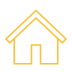 How to use this slide deck: 
Please pick and choose which slides will work for your assignment and for the timeframe you have to teach. Slides are labeled with symbols according to their suggested use.

SLIDE LEGEND
Instructor Notes
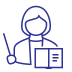 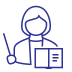 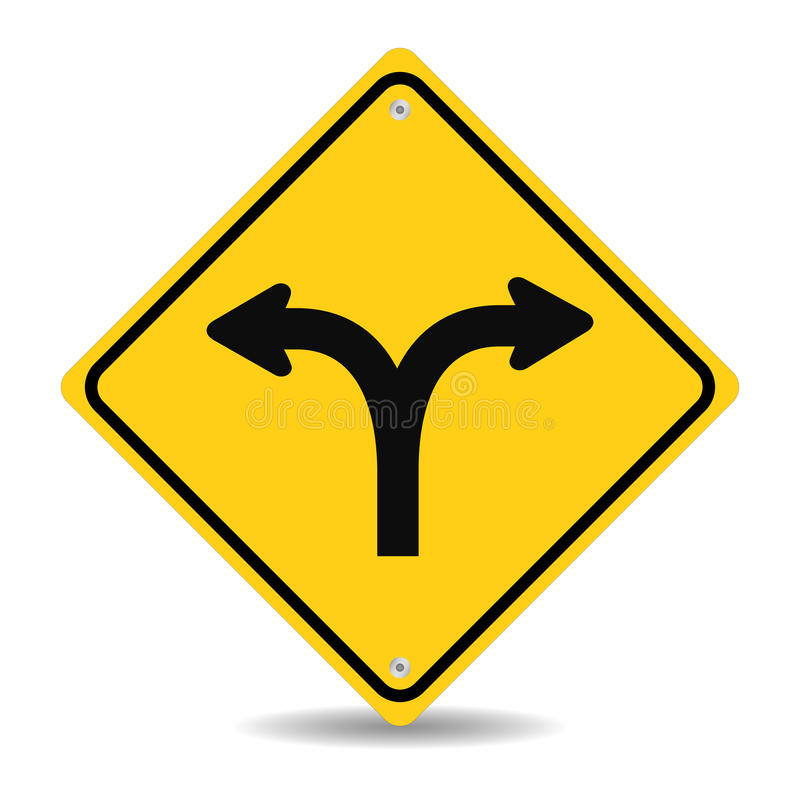 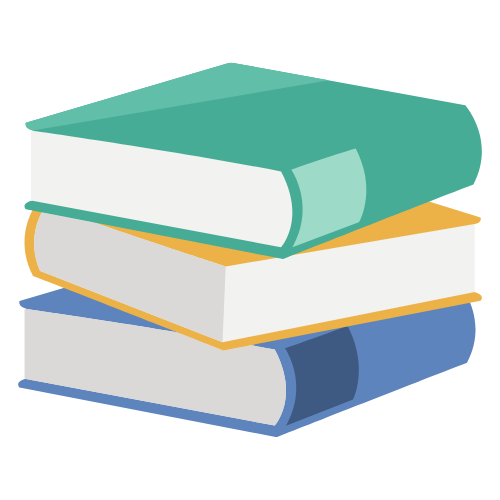 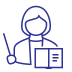 Background and Introduction to Instructors
Critiquing scientific literature is a challenging and daunting skill for many students. We have learned that students have varying skill level when entering your class. For some, this might be the first time that they are practicing this skill. From our post-assignment survey, students felt a range of emotions: nervous, intimidated, worried, stressed, unsure, overwhelmed, confused, and hesitant toward this assignment. One method that helped them, as described on the next slide, was to have the assignment broken up into smaller, structured tasks that built in difficulty.    

It is important to reflect on your own experience learning how to be proficient in reading and analyzing scientific literature. Please be sure to express to students that this is a tough skill to learn, talk about your learning experience, your process, and how many times you read an article before you understand it. This expression of vulnerability will help the students know that they are not alone.
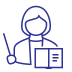 Background on Scaffolding Activities
Your students might find the critiquing scientific literature assignment so far out of their knowledge base and/or comfort zone, that they will not know where to start. It is important to scaffold, or to connect this assignment and the scientific content of this article to something that they do understand. Some ways that we have used to scaffold are as follows: 
Find outside content that supports the scientific article (connecting to what they know- “Zone of proximal development”): 
Have students watch a documentary on the topic. 
Find short videos from the internet that explain complex ideas presented in the scientific article.  
Break down the assignment into digestible pieces (Process scaffolding):
Assignment 1: Read the abstract and introduction and write down the terms you don’t understand. Look up the definitions of these terms.
Assignment 2: Complete a worksheet on the assignment that ask some basic questions about the paper (title, research questions, hypothesis, study design) and correct together in class.
Assignment 3: Write the critique of the published paper with a clear rubric.
Reference: https://www.ryerson.ca/learning-teaching/teaching-resources/assessment/
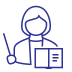 Scaffolding Activities
More ideas to try for this assignment: 
In class practice exercises: 
Understanding the abstract (pair-share- what’s the article about- tell your neighbor)
Review techniques of how to read a scientific article

Outside of class exercises: 
Unknown terms- Students read the article (or just the Abstract and Introduction) and look up terms they don’t recognize/understand before class, instructors then publish the list of unknown terms with correct definitions.
Exit tickets: Checks for understanding are used to confirm student’s knowledge of the five most important terms for comprehending the article
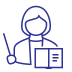 Learning Objectives
For an Area R course, the General Education Learning Objective (GELO) 1 is fulfilled with the Critiquing Scientific Literature assignment.
GELO 1: Demonstrate an understanding of the methods and limits of scientific investigation 
Course learning outcomes can also be fulfilled by the Critiquing Scientific Literature assignment. 
Add in your course learning outcomes, as appropriate.
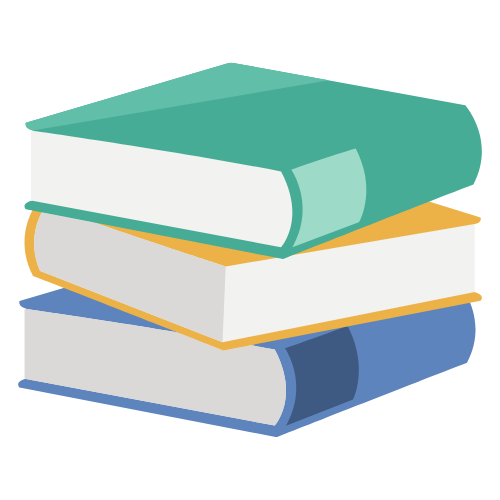 Critiquing Scientific Literature Assignment 
Learning Objectives
Demonstrate an understanding of the methods and limits of scientific investigation 
[Add in applicable the course learning outcomes, as appropriate.]
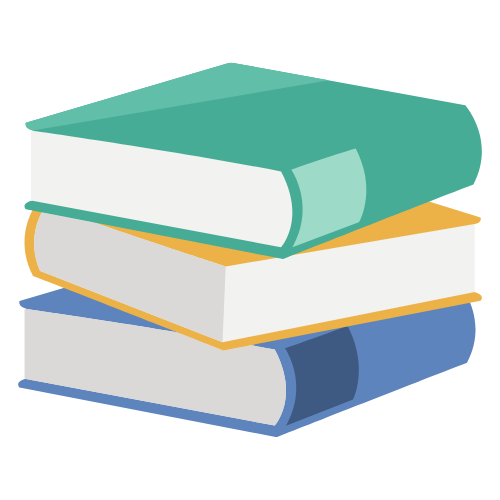 What makes something scientific?
Uses methods consisting of: systematic observation, measurement, and experiment, and the formulation, testing, and modification of hypotheses.
The scientific method has five basic steps, plus one feedback step:
Make an observation.
Ask a question.
Form a hypothesis, or testable explanation.
Make a prediction based on the hypothesis.
Test the prediction.
Iterate: use the results to make new hypotheses or predictions.
Five basic steps from: https://www.khanacademy.org/science/high-school-biology/hs-biology-foundations/hs-biology-and-the-scientific-method/a/the-science-of-biology
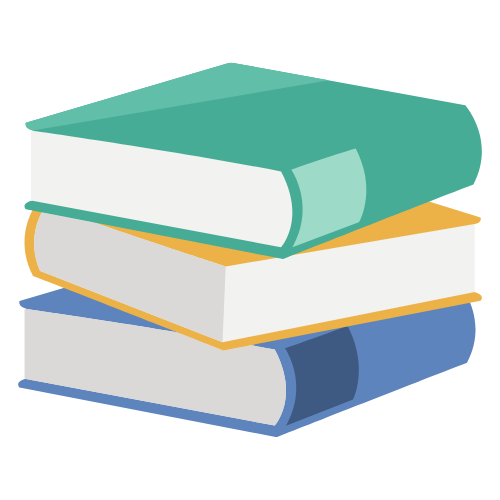 What is scientific literature?
Scientists communicate the results of their research to other scientists primarily through the scientific literature
Scientific literature is a permanent repository of scientific knowledge and a record of progress in scientific enquiry.
Includes journals, theses, dissertations, monographs, reports

Journal examples: 
AJPH (American Journal of Public Health )
Nature
Science
JAMA (Journal of the American Medical Association)
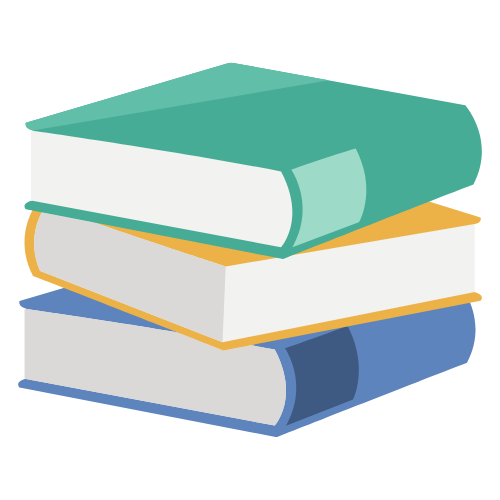 What is a peer-reviewed journal?
Considered primary literature: the first time the scientific information has been published
Peer review process: Journal editor asks recognized experts in the area of study to give an opinion on whether the work reported presents new scientific information, merits and deficiencies of the work
Peers determine whether the editor may accept the paper as it was submitted, or may require minor revision from the authors, or may require major revision, or the paper may be refused outright.
Impact factor: A grading of the importance of journals based on how often papers carried by the journal are cited in other scientific papers

Cited from: Gillen, CM (2007) Reading Primary Literature A Practical Guide to Evaluating Research Articles in Biology. Pearson Benjamin Cummings, San Francisco
Peer Review Process
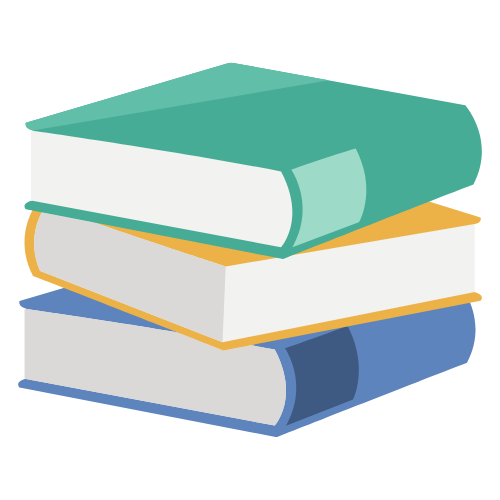 Author submits manuscript
Thanks, but 
no thanks
Yes
ACCEPT!
No
No
Editor evaluates. Suitable?
Reviewers evaluate.
OK?
Thanks, but 
no thanks
Yes
Maybe
Not yet
Maybe
No
Editor evaluates. OK?
Author revises manuscript
Reviewers evaluate
Suitable?
Adapted from: Williams, M.  (2016, March 31). How to Read a Scientific Paper ASPB Plant Science Today. https://blog.aspb.org/how-to-read-a-scientific-paper-and-case-study-reading-a-plant-physiology-article/.
Maybe
Reading
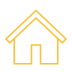 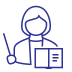 Introduction to Reading
As an instructor, remember to reflect on your own experience learning how to be proficient in reading scientific literature. Invite students to approach scientific journal reading with an open mind as it may be new to them, and the article may contain scientific terminology unfamiliar to them. Articulate the purpose of the reading assignment to provide students adequate background on why reading the article is an important component of the course learning objectives. As it may be challenging for students to read the article for the first time, talk about your learning experience, your process, and how many times you read an article before you understand it. This expression of vulnerability will help the students know that they are not alone. 

This section provides student slides that outline the difference between scientific critiques and research papers as well as tips for reading scientific articles. There are also a series of questions that can be used in individual and small group exercises to guide students’ reading comprehension and understanding in different sections of the article. An Abstract Practice Worksheet is also included.
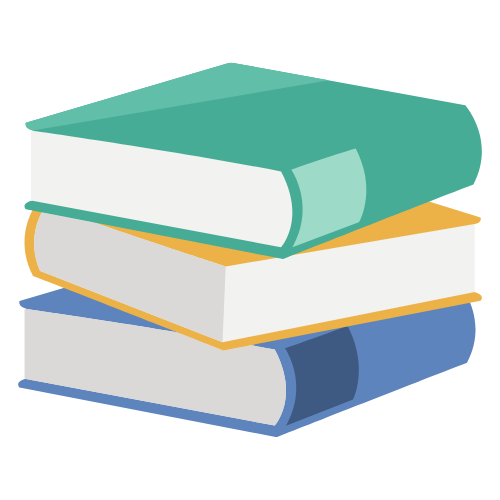 Scientific Critique vs. a Research Paper
Writing a critique of scientific literature is different from writing a traditional research paper. 
In a research paper, you choose a topic, and then find, analyze, and present a summary or synthesis of the information from published work.
The main purpose of this assignment, a scientific critique, is to read one article and to find the strengths and weaknesses of the published work.
Information and table from: Caldwell, K., Henshaw, L., & Taylor, G. (2011). Developing a framework for critiquing health research: an early evaluation. Nurse education today, 31(8), e1-e7.
You may be asked to critique different types of scientific literature
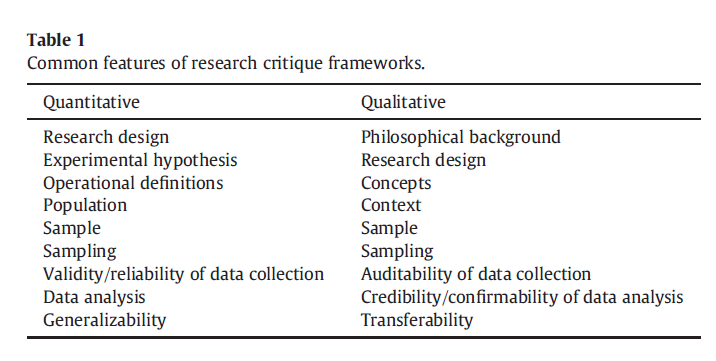 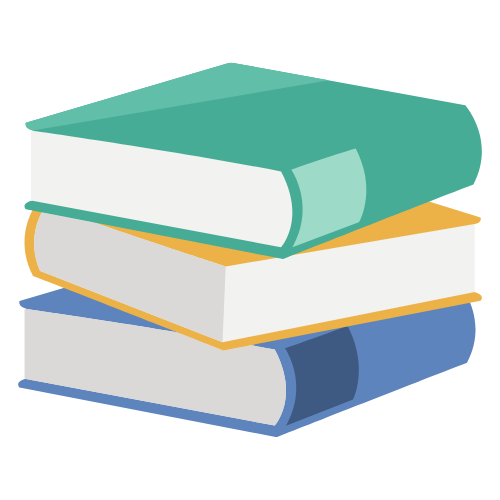 Scientific Article Structure
Scientific articles are broken into sections. You will find specific types of information in each section. Here are the sections: 
Abstract
Introduction/Background
Materials and Methods
Results
Discussion
Conclusion
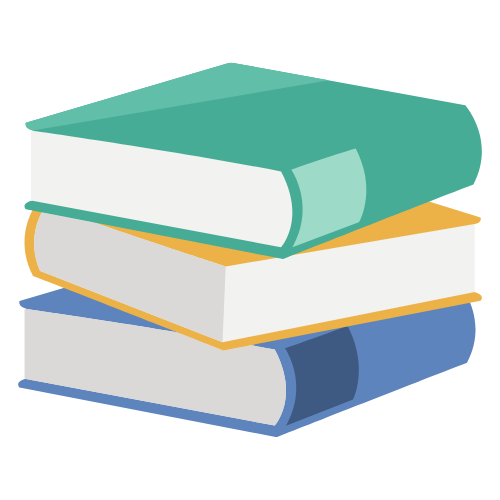 How to Read a Scientific Article
Should you read it:
•Like a book?
•Or do you have a different strategy?

Suggest to read in this order:
Abstract (note key points)
Visuals (Tables, Figures)
Then read the article and take notes
Look up any terminology you don’t understand
Information excerpted from: Purugganan, M., & Hewitt, J. (2004). How to read a scientific article. Rice University.
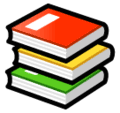 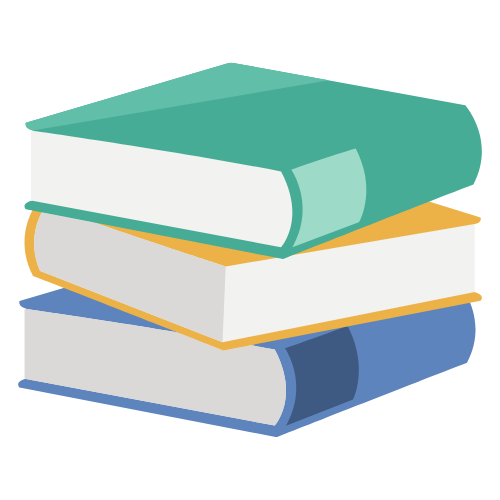 Tips for How to Read a Scientific Article
Questions to ask yourself while reading a scientific article: 
What do the author(s) want to know (motivation)? 
What did they do (approach/methods)? 
Why was it done that way (context within the field)? 
What do the results show (figures and data tables)? 
How did the author(s) interpret the results (interpretation/discussion)? 
What should be done next? (Regarding this last question, the author(s) may provide some suggestions in the discussion, but the key is to ask yourself what you think should come next.)

Information excerpted from: Carey MA, Steiner KL, Petri WA Jr (2020) Ten simple rules for reading a scientific paper. PLoS Comput Biol 16(7): e1008032. https://doi. org/10.1371/journal.pcbi.1008032
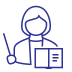 Increase Understanding When Reading Scientific Articles: Title and Abstract (Page 1 of 5)
These questions can be used for in class activities with example research articles, or assignment specific research articles to guide students comprehension and understanding in reading different sections of a scientific article. These can be used in individual and small group exercises.  

Title and Abstract - After reading the title and the abstract:
Briefly explain the title of the paper in your own words.
Who are the authors of the paper, what are their backgrounds and affiliations? 
Summarize the main points of the study in two or three sentences without referring back to the abstract.



Information excerpted from: Gillen, CM (2007). Reading Primary Literature A Practical Guide to Evaluating Research Articles in Biology. Pearson Benjamin Cummings, San Francisco
[Speaker Notes: Should we break these down by section]
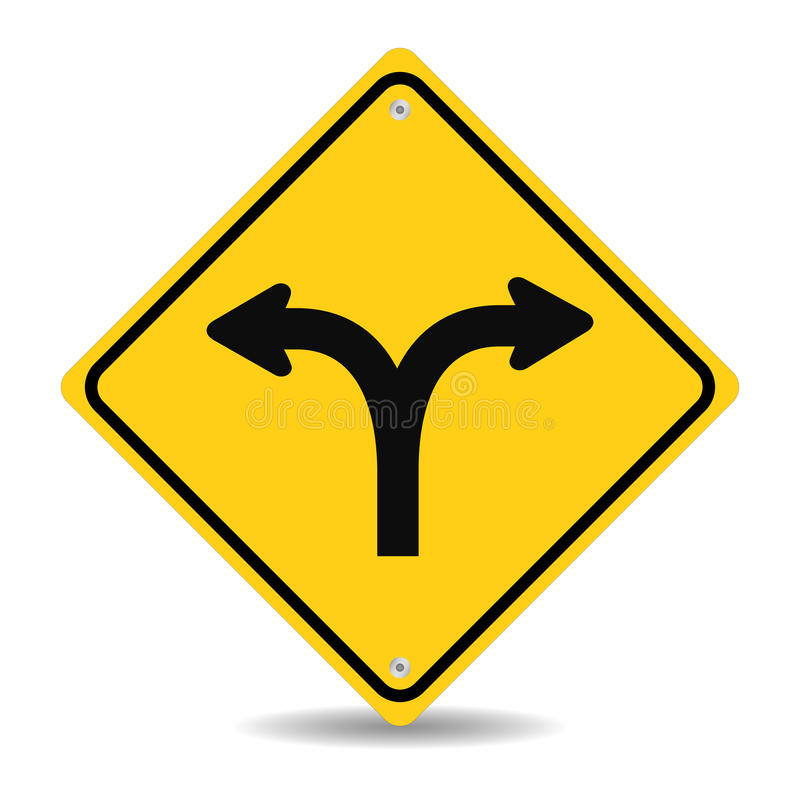 Example: Abstract Practice Worksheet
Instructions: After reading the abstract, fill the information below for the following article: Insert the Abstract of the article here
[Speaker Notes: Should we move this to]
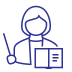 Increase Understanding When Reading Scientific Articles: Introduction (Page 2 of 5)
These questions can be used for in class activities with example research articles, or assignment specific research articles to guide students comprehension and understanding in reading different sections of a scientific article. These can be used in individual and small group exercises.  

Introduction - After reading the introduction section:
List the 10 most important terms used in the introduction and provide a definition for each term.
Identify and describe two or three key previous studies in the introduction in your own words.
Does the paper address a new research question and why is it important? How does it build upon previous work?
Does the paper test a hypothesis? If so, restate it in your own words the study’s hypothesis. What predictions of the hypothesis are tested in the study? Describe a finding that would contradict the hypothesis and one that would support it.
Does the paper aim to collect a new set of observations? Describe the new set of observations. 
Information excerpted from: Gillen, CM (2007). Reading Primary Literature A Practical Guide to Evaluating Research Articles in Biology. Pearson Benjamin Cummings, San Francisco
Increase Understanding When Reading Scientific Articles: Methods (Page 3 of 5)
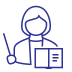 Methods - After reading the methods section:
Identify and classify the variable studied (e.g. independent, dependent, and controlled variables). 
How do the authors measure the dependent variables? Were the independent variables manipulated by the investigators? How are other variables controlled? Did the investigators fail to control any important variables?
Do the materials and methods provide enough detail for another scientist to repeat the work?
Describe the overall study design. Classify it is correlated or causative. Does the design fit well with the study's main purpose?



Information excerpted from: Gillen, CM (2007). Reading Primary Literature A Practical Guide to Evaluating Research Articles in Biology. Pearson Benjamin Cummings, San Francisco
Increase Understanding When Reading Scientific Articles: Results (Page 4 of 5)
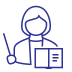 Results - After reading the results section:
Summarize each table or graph in the paper in a few sentences, noting trends, variability and distribution of the data. What population does the study examine? Does the study sample only part of the population? Is the sample representative of the entire population?
How well do the measurements of the sample estimate the properties of the population? 



Information excerpted from: Gillen, CM (2007). Reading Primary Literature A Practical Guide to Evaluating Research Articles in Biology. Pearson Benjamin Cummings, San Francisco
Increase Understanding When Reading Scientific Articles: Discussion (Page 5 of 5)
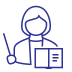 Discussion - After reading the discussion section:
How did the authors interpret their findings? Which results do they consider to be most important? Do they claim to support or contradict the hypothesis? Do they synthesize their findings into a coherent story?
Do the authors address weaknesses of their methods or findings? Do they address possible criticisms?
How does the study connects to previous research in the field? Is it supported by prior work? Does it contradict previous conclusions?
Do the authors propose an explanation for their findings? 
What are the implications of this study? Does it suggest new work needs to be done? Are there next steps that need to be accomplished?
What is your overall opinion of the study?

Information excerpted from: Gillen, CM (2007). Reading Primary Literature A Practical Guide to Evaluating Research Articles in Biology. Pearson Benjamin Cummings, San Francisco
Analyze & Synthesize
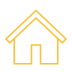 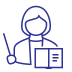 Paraphrasing and Plagiarism
The concepts of paraphrasing and plagiarism are challenging for students to to fully understand, and often more challenging to do.  
In an Area R course, where the students are critiquing scientific literature, there is no need to use direct quotations in their work (as opposed to quoting the words of a philosopher or from a qualitative interview). A student’s task is to read, synthesize, and summarise the material. Also, when a student uses a direct quote, a teacher cannot assess if the student has a true understanding of the article. 
Plagiarize definition: to steal and pass off (the ideas or words of another) as one's own : use (another's production) without crediting the source. (Reference: https://www.merriam-webster.com/dictionary/plagiarize Accessed 2/25/21)
Paraphrase definition: a restatement of a text, passage, or work giving the meaning in another form. (Reference: https://www.merriam-webster.com/dictionary/paraphrase Accessed 2/25/21)
The following slides are examples from published literature about how to work with your students to understand the concepts of paraphrasing and plagiarism.
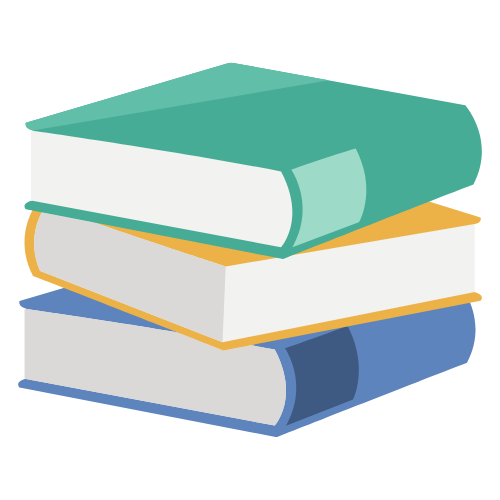 Tips for Paraphrasing
Try using some of the following techniques when paraphrasing.
Read and reread the original document for comprehension.
Identify key components of the original passage.
Set the original document aside while generating your paraphrase.
Try changing the sentence structure as well as specific words.
Always cite your source(s).

Resource: Adapted from SJSU Writing Center Paraphrasing Handout 
https://pdp.sjsu.edu/writingcenter/docs/handouts/Paraphrasing.pdf
Paraphrasing Activities
Select activities that fit your goals and class time allotted for this unit.
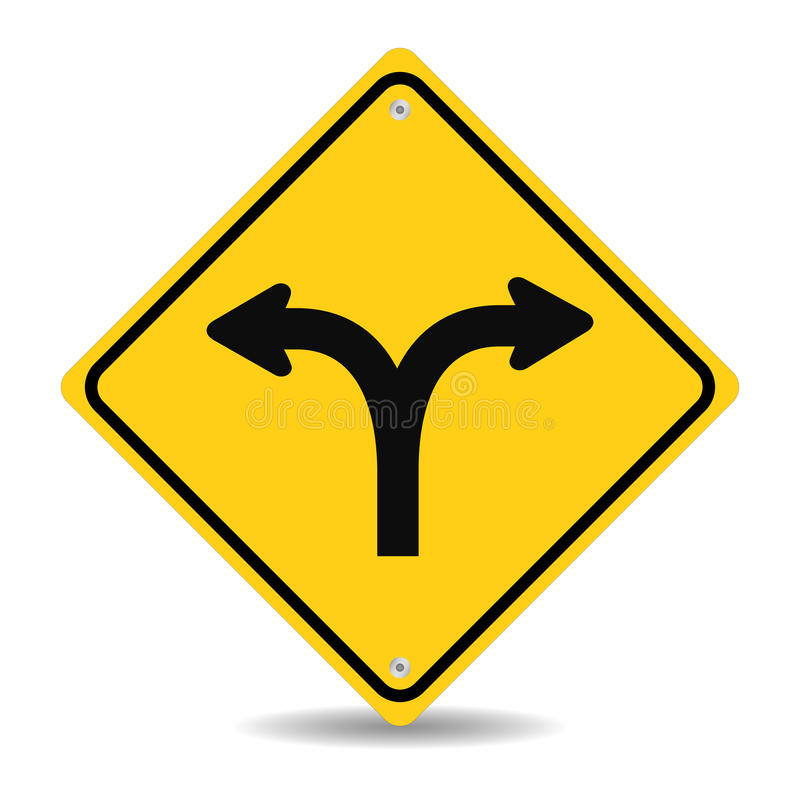 Activity: Paraphrasing Option 1
Learning to paraphrase:

Read the following abstract. In pairs, you will then explain to your classmate what the abstract it about without referring back to the abstract itself.  

In order to explain what you read to another person without referring back to it requires comprehension of the material. 

[This is a quick and easy option. This activity takes approximately 15 -20 minutes of class time. We have provided a sample abstract in the following slide.]
Activity: Paraphrasing Option 1
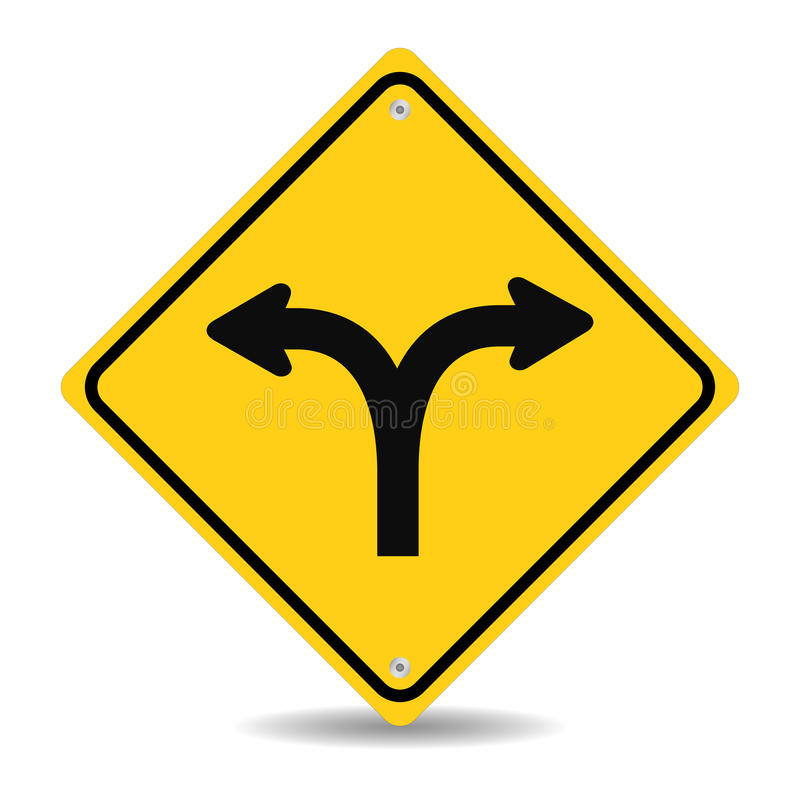 Read the following abstract. In pairs, you will then explain to your classmate what the abstract it about without referring back to the abstract itself.  
Background : Hurricane Harvey facilitated exposure to various toxic substances and floodwater throughout the greater Houston metropolitan area. Although disparities exist in this exposure and vulnerable populations can bear a disproportionate impact, no research has integrated disparities in exposure to toxic incidents following Hurricane Harvey.
Objective: The objective of this study was to analyze the relationship between flooding, socioeconomic status (SES), and toxic site incidents.
Methods: Data on toxic site locations, reported releases, and flood water depths during Hurricane Harvey in the greater Houston area were compiled from multiple sources. A multivariable logistic regression was performed to predict the odds of a toxic site release by flooding at the site, SES and racial composition of the census tract.
Results: 83 out of 1403 toxic sites (5.9%) had reported releases during Hurricane Harvey. The odds of an incident were lower in the highest SES quintile areas (ORadj = 0.06, 95% CI: 0.01–0.42) compared to the lowest SES quintile. Flooding was similar at toxic sites with and without incidents, and was distributed similarly and highest at toxic sites located in lower SES quintiles.
Significance: Despite similar flooding across toxic sites during Hurricane Harvey, areas with lower SES were more likely to have a toxic release during the storm, after accounting for number of toxic sites. Improving quality of maintenance, safety protocols, number of storm-resilient facilities may minimize this disproportionate exposure and its subsequent adverse outcomes among socioeconomically vulnerable populations.
Abstract, slightly modified, is from: https://doi.org/10.1038/s41370-021-00324-6
Activity:Paraphrasing Option 2- Identify Appropriate Paraphrases
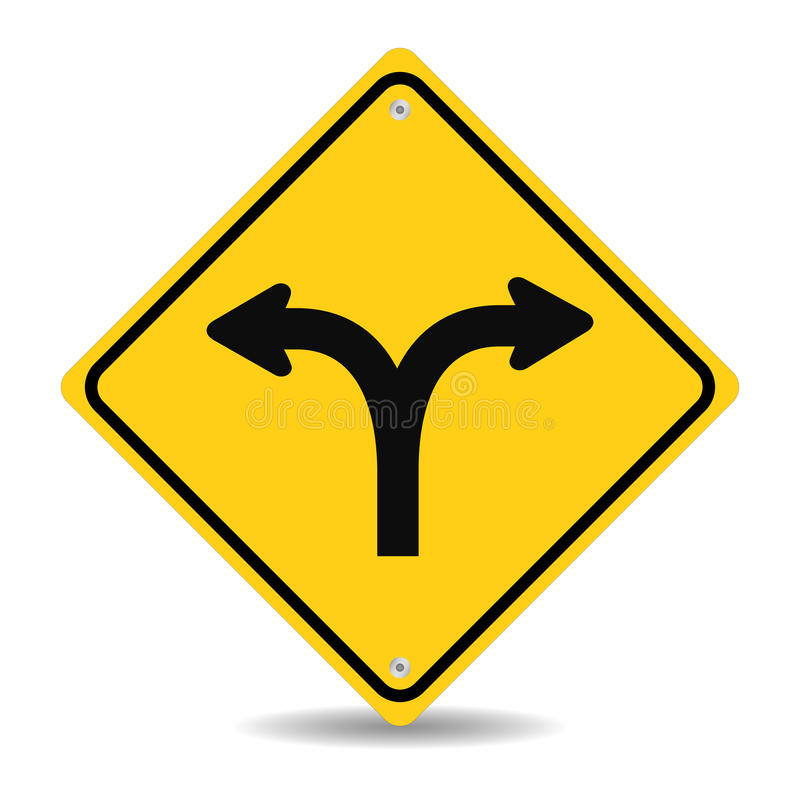 Original: “Color blindness is a visual defect resulting in the inability to distinguish colors. About 8% of men and 0.5% of women experience some difficulty in color perception. Color blindness is usually an inherited sex-linked characteristic, transmitted through, but recessive in, females” (Columbia Encyclopedia, 2000).
The following are sample paraphrases, but which is acceptable, and which is not? Why?
•Sample 1: Color blindness is a visual impairment resulting in the disability to distinguish colors. About 8 percent of men and a half percent of women experience problems in color viewing. Color blindness is usually a hereditary sex-linked characteristic, transmitted through, but usually recessive in, women.
•Sample 2: Color blindness, affecting approximately 8% of men and 0.5% of women, is a condition characterized by difficulty in telling one color from another, most often hereditary (Columbia Encyclopedia, 2000)
Resource: This activity is from the SJSU Writing Center Paraphrasing Handout
Activity: Paraphrasing Option 2
Identify Appropriate Paraphrasing Activity Answers
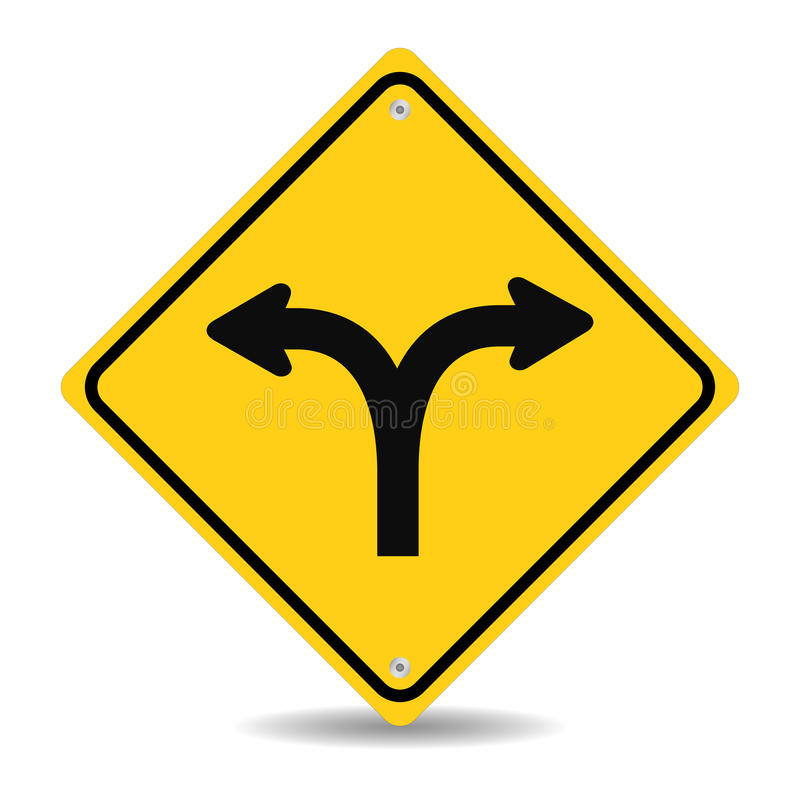 Answer Key for Activity 2
•Sample 1 is an inappropriate paraphrase because it merely substitutes a few key words for synonyms instead of structurally changing the original source, and it additionally fails to cite the source document. This paraphrase would be considered plagiarism.
•Sample 2 is an appropriate paraphrase because it cites the source document, uses different vocabulary and sentence structure, and accurately conveys the original document’s message. Remember, though, that this example is only one possible way to correctly paraphrase the passage—there are many viable options.

More information on paraphrasing:
-Paraphrasing Handout from the SJSU Writing Center : https://pdp.sjsu.edu/writingcenter/docs/handouts/Paraphrasing.pdf
Activity Option 3: Paraphrasing/Plagiarising Exercise
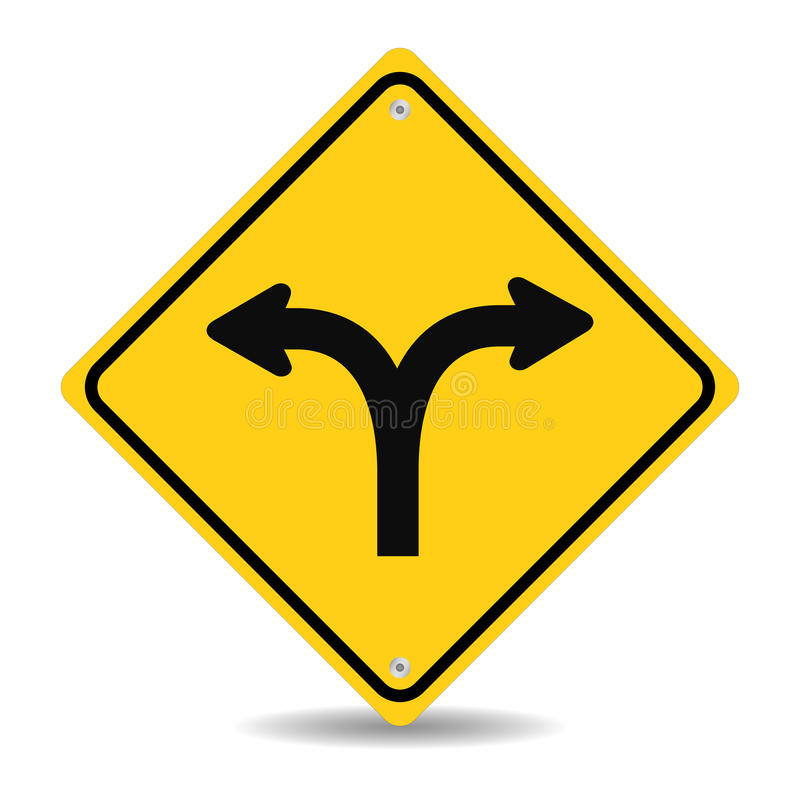 The following exercise’s purpose is teach students how to properly paraphrase and cite sources, to use graded assignments to give them practice in paraphrasing, and to teach them about plagiarism.The original exercise, from Barry, et al. has been adapted to 3 class sessions.  
Session 1: Teach the students about paraphrasing and plagiarism. Use the “Tips for Paraphrasing” and a practice activity for this exercise. The homework is to define plagiarism and to practice paraphrasing by giving the students a quote from an important author in your respective field that is 100-125 words long. Have the students paraphrase this quote 2 different ways and to cite the source with the correct formatting. The grading criteria can include points for showing an understanding of the quote, maintaining the meaning of the quote, correct citation after the paraphrase, and correct reference format.
Session 2: Discuss and critique student paraphrasing homework. Give the students tips on how to improve. Have the students repeat the paraphrasing practice in another HW assignment (HW#2). 
Session 3: Discuss and critique the the student paraphrasing HW #2. Assess the students’ ability to define plagiarism again. 
Reference: Barry, E. S. (2006). Can paraphrasing practice help students define plagiarism?. College Student Journal, 40(2).
Activity Option 3: Paraphrasing/Plagiarising Exercise
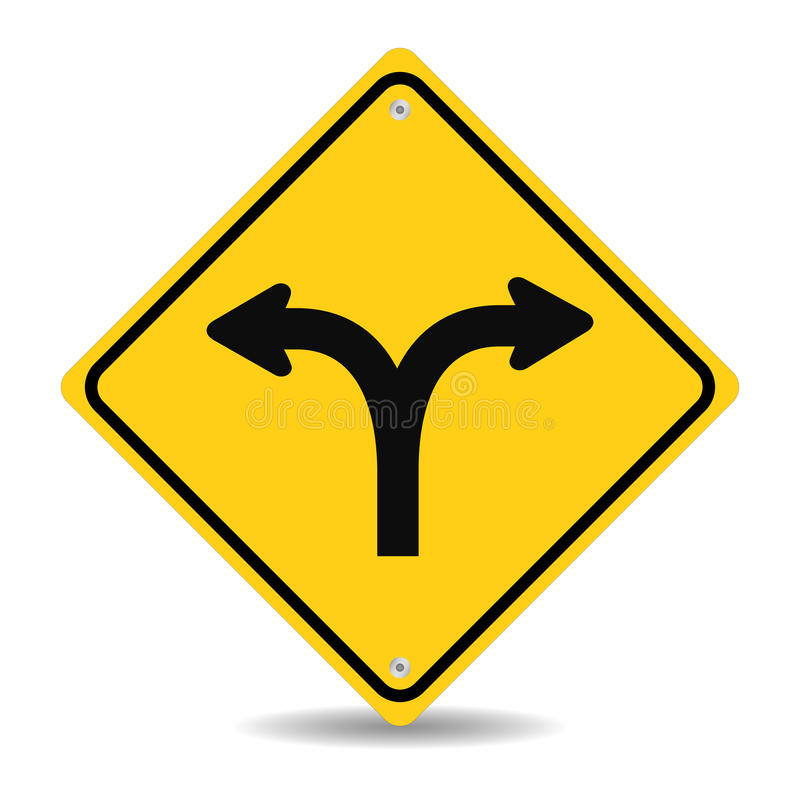 Define  plagiarism
From the following quote, paraphrase in two different ways and provide a citation after each in APA style. 
“Many of the pesticides have been associated with health and environmental issues, and the agricultural use of certain pesticides has been abandoned. Exposure to pesticides can be through contact with the skin, ingestion, or inhalation. The type of pesticide, the duration and route of exposure, and the individual health status (e.g., nutritional deficiencies and healthy/damaged skin) are determining factors in the possible health outcome. Within a human or animal body, pesticides may be metabolized, excreted, stored, or bioaccumulated in body fat. The numerous negative health effects that have been associated with chemical pesticides include, among other effects, dermatological, gastrointestinal, neurological, carcinogenic, respiratory, reproductive, and endocrine effects. “
Quotation from: Nicolopoulou-Stamati, P., Maipas, S., Kotampasi, C., Stamatis, P., & Hens, L. (2016). Chemical pesticides and human health: the urgent need for a new concept in agriculture. Frontiers in public health, 4, 148.
Exercise adapted from: Barry, E. S. (2006). Can paraphrasing practice help students define plagiarism?. College Student Journal, 40(2).
Critique
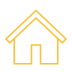 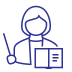 Introduction to Critique
Critiquing scientific literature is a challenging and formidable skill for many students. It is important to reflect on your own experience learning how to be proficient in analyzing scientific literature. Students may be more familiar with summaries of articles from previous writing assignments. Discuss the differences between a summary and a critique, and why writing the critique will help them achieve the course learning outcome: Demonstrate an understanding of the methods and limits of scientific investigation. Review the rubric with students to help guide their expectations of writing requirements.

This section provides student slides that include the different approaches to reviewing scientific articles: summaries and critiques, as well as the types of questions to address in each type of review. Examples of the Critiquing Scientific Literature Worksheet and Critiquing Scientific Literature Writing Assignment Rubric are included in this section. Additional suggestions to support writing are also provided that complement scaffolding activities previously outlined.
Writing a Critique of a Scientific Article: Background Information
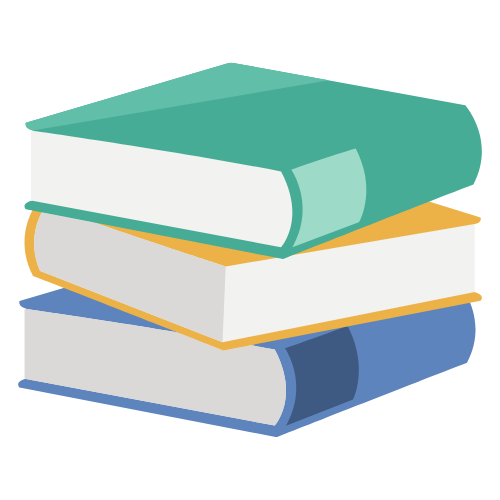 There are two approaches to write a review of a scientific journal article are: summaries and critiques
Both types of writing require you first read and understand an article from the primary literature about your topic. 
The summary briefly and accurately states the key points of the article for a reader who has not read the original article. 
The critique begins by summarizing the article and then analyzes and evaluates the author’s research. 

The critique is a genre of academic writing that briefly summarizes and critically evaluates a work or concept. 
A form of expository writing used to convey factual information (as opposed to creative writing, such as fiction). 
Uses a formal, academic writing style and has a clear structure, an introduction, body and conclusion. 
Writing should maintain 3rd person narrative, a professional tone, and adhere to academic writing standards, including formatting requirements (MLA, Chicago, or APA)

Writing a critique on a journal article helps to develop:
A  knowledge of the journal article’s subject area or related works.
An understanding of the journal article’s purpose, intended audience, development of argument, and structure of evidence.
A recognition of the strengths and weaknesses of the work.
Information excerpted from https://twp.duke.edu/sites/twp.duke.edu/files/file-attachments/scientific-article-review.original.pdf; https://www.citewrite.qut.edu.au/write/critique.html
Summary vs. Critique Questions to Answer
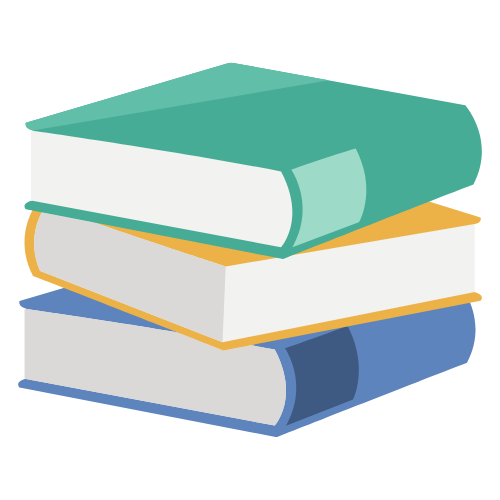 Information excerpted from Hofman, A. (2021) Writing in the Biological Sciences, 4e Oxford University Press
Example: Critiquing Scientific Literature 
Worksheet
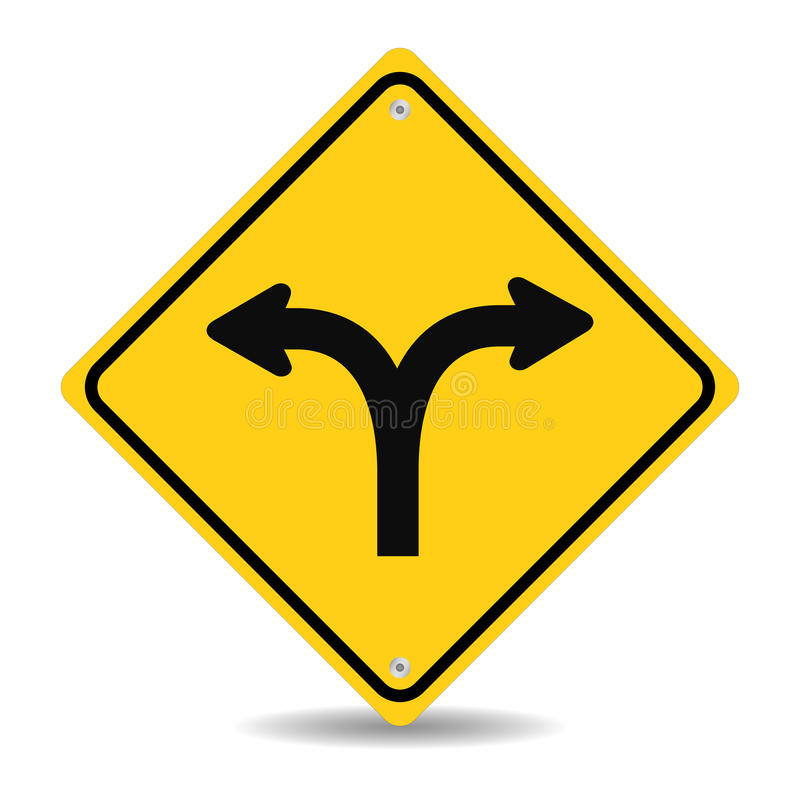 Instructions: After reading the article, fill the information below for the following article: FILL IN THE TITLE AND DETAILS OF THE ARTICLE (in the appropriate format for your course e.g. APA, MLA, Chicago)
Example: Critiquing Scientific Literature Writing Assignment Rubric
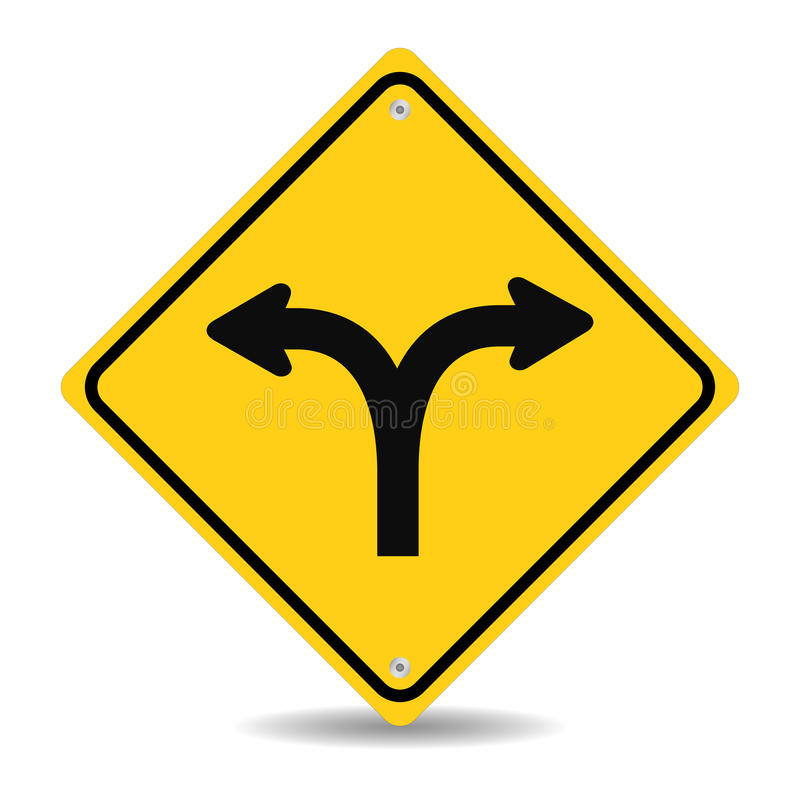 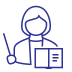 Additional Activities to Support Writing
Outlines - encourage students to use outlines to organize their notes from reading the article. If used as a scaffolding assignment, it can help students identify key information and begin formulating their summary and critique of the article.
Formatting (APA, MLA, Chicago, etc.) - providing examples of required format for the course writing assignment helps students understand exactly what format is expected for their assignment.
Sample of a critique of an article - providing a model or example of a critique can illustrate the expectation for writing.
Peer review - Students submit a draft of a section of their critique for feedback (e.g. scientific and social context of the study)
Final Thoughts & Resources
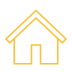 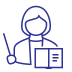 Sequencing the Instruction and Assignments
We suggest two to three class periods (2-3 hours of instruction time) and multiple assignments to allow students sufficient time to learn and practice this material. 

In the slide deck you will find: 
Suggested Lesson Plans for instruction across 2 class periods
Resources to support instruction including links to handouts, tips, best practices, infographic, videos, an annotated scientific journal article, and the SJSU Writing Center
Assignment Feedback Survey Questions (administered after the completion of the assignment to help inform future instruction of this assignment)
[Speaker Notes: Does this work?]
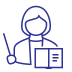 Lesson Plan for Day 1 (of 2 Days of Instruction)
Student Preparation: 
Read the abstract and introduction prior to class and identify and submit definitions for 10 terms/concepts in the abstract/introduction that they did not understand

In class: 
Introduce overall assignment and the breakdown of the scaffolding assignments.
Provide individual time to read an abstract of a practice article and complete the  abstract practice worksheet
Students “think - pair - share” their answers to the abstract practice worksheet
Review answers with entire class - check for understanding
Students submit final abstract practice worksheet at end of class
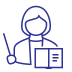 Lesson Plan for Day 2 (of 2 Days of Instruction)
Student Preparation: 
Read the entire assigned article - taking notes and making annotations
Students complete and submit Critiquing Scientific Literature Worksheet
View documentary or short video clips that explain complex ideas presented in the scientific article. Students submit a reflection on the viewing.

In class: 
Guided discussion on documentary 
Small group discussion on worksheet answers
Review answers with entire class - check for understanding
Students may resubmit corrected worksheets
Introduce paraphrasing tips and paraphrasing activity
Review critique assignment: format requirements and rubric
[Speaker Notes: Videos can provide additional context for the research conducted/described in the scientific article. Media may offer an alternative resource to help deepen understanding of complex topics and terminology.`]
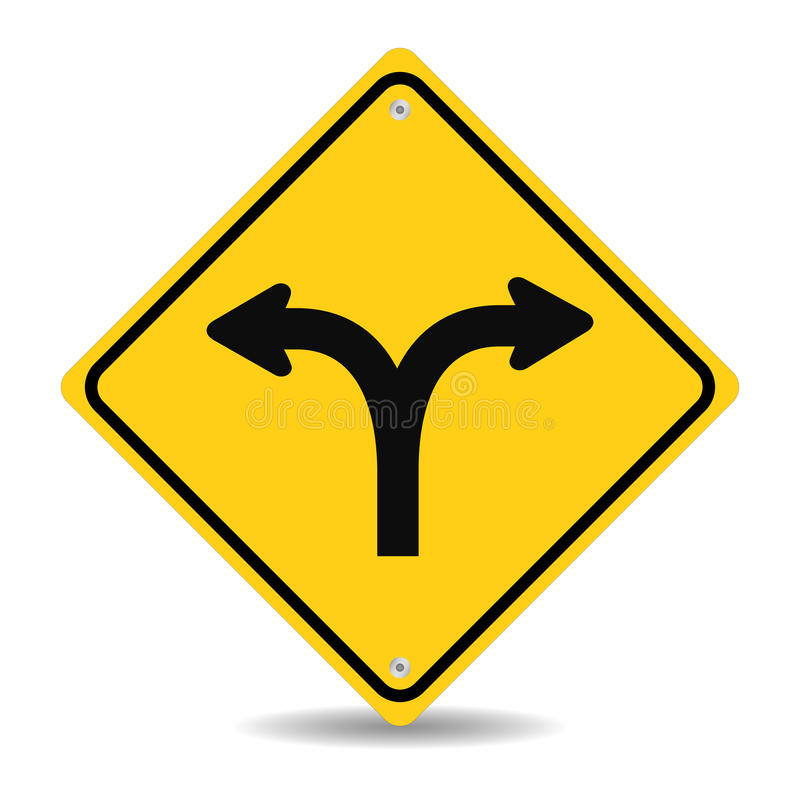 Critiquing Scientific Literature Feedback Survey 
Questions
What was your level of understanding about scientific literature before this assignment?
What was your level of confidence in reading a scientific article before this assignment?
How did you feel about the Critiquing Scientific Literature Assignment? (Answer with a list of words to describe your feelings, or a sentence or two)
Which exercises did you find most helpful?
What is your level of understanding about scientific literature after this assignment?
What is your level of confidence in reading a scientific article after this assignment?
Do you have any additional comments regarding the Critiquing Scientific Literature assignment?
Resources (Page 1 of 2)
Annotated Scientific Journal Article by Michelle Yeoman (content analysis of article): https://www.authoraid.info/uploads/resources/annotated-journal-article-1.pdf
Infographic: How to Read Scientific Papers:
https://www.elsevier.com/connect/infographic-how-to-read-a-scientific-paper

Quoting and Paraphrasing tips for students: https://writing.wisc.edu/handbook/assignments/quotingsources/
Sample Article Critique on Graduate Student Enrollment: https://content.bridgepointeducation.com/curriculum/file/75d32f2b-960a-4c31-bed7-fb98b4e79493/1/Sample%20Article%20Critique.pdf
Scaffolding Best Practice: https://libguides.palni.edu/c.php?g=930607&p=6706163
Resources (continued, page 2 of 2)
SJSU Writing Center: https://www.sjsu.edu/writingcenter/
SJSU Student Writing Center Paraphrasing Handout: 
https://pdp.sjsu.edu/writingcenter/docs/handouts/Paraphrasing.pdf

Tips for scaffolding: https://www.ryerson.ca/learning-teaching/teaching-resources/assessment
Video Tutorial: How to Read and Comprehend Scientific Research Articles (5.04 minutes): https://www.youtube.com/watch?v=t2K6mJkSWoA&t=303s
Video: How to Read a Scientific Article (2.18 minutes): https://www.youtube.com/watch?v=ubcGvwKfRnI
References (Page 1 of 3)
Barry, E. S. (2006). Can paraphrasing practice help students define plagiarism?. College Student Journal, 40(2).
Caldwell, K., Henshaw, L., & Taylor, G. (2011). Developing a framework for critiquing health research: an early evaluation. Nurse education today, 31(8), e1-e7.
Carey MA, Steiner KL, Petri WA Jr (2020) Ten simple rules for reading a scientific paper. PLoS Comput Biol 16(7): e1008032. https://doi. org/10.1371/journal.pcbi.1008032
Duke University. (n.d.). How to Read and Review a Scientific Journal Article: Writing Summaries and Critiques. Duke University Writing Studio. Retrieved June 27, 2021, from https://pages.ucsd.edu/~mboyle/COGS163/pdf-files/scientificarticlereview.original.pdf
Duke University. (n.d.-b). Scientific Article Review. Duke University Writing Studio. Retrieved June 27, 2021, from https://twp.duke.edu/sites/twp.duke.edu/files/file-attachments/scientific-article-review.original.pdf
Gillen, CM (2007) Reading Primary Literature A Practical Guide to Evaluating Research Articles in Biology. Pearson Benjamin Cummings, San Francisco 
Hentschke, S. (n.d.). Paraphrasing. SJSU Writing Center. Retrieved June 27, 2021, from https://pdp.sjsu.edu/writingcenter/docs/handouts/Paraphrasing.pdf
Hofmann, A. (2021). Writing in the Biological Sciences (4th ed.). Oxford University Press.






.
References (continued, page 2 of 3)
Khan Academy. (n.d.). The Scientific Method. Biology and the Scientific Method. Retrieved June 27, 2021, from https://www.khanacademy.org/science/high-school-biology/hs-biology-foundations/hs-biology-and-the-scientific-method/a/the-science-of-biology
Lieberman-Cribbin, W., Liu, B., Sheffield, P., Schwartz, R., & Taioli, E. (2021). Socioeconomic disparities in incidents at toxic sites during Hurricane Harvey. Journal of Exposure Science & Environmental Epidemiology, 31(3), 454-460.
Merriam-Webster Dictionary. (n.d.-a). Merriam-Webster Dictionary. Retrieved February 25, 2021, from https://www.merriam-webster.com/dictionary/plagiarize
Merriam-Webster Dictionary. (n.d.-b). Merriam Webster Dictionary. Retrieved February 25, 2021, from https://www.merriam-webster.com/dictionary/paraphrase
Nicolopoulou-Stamati, P., Maipas, S., Kotampasi, C., Stamatis, P., & Hens, L. (2016). Chemical pesticides and human health: the urgent need for a new concept in agriculture. Frontiers in public health, 4, 148
Purugganan, M., & Hewitt, J. (2004). How to read a scientific article. Rice University. http://www.owlnet.rice.edu/~cainproj/courses/HowToReadSciArticle.pdf
Ryerson University. (n.d.). Designing Assessments. Ryerson University Centre for Excellence in Learning and Teaching. Retrieved June 27, 2021, from https://www.ryerson.ca/learning-teaching/teaching-resources/assessment/
References (continued, page 3 of 3)
Siegel, R. (n.d.). Reading Scientific Articles. Reading Scientific Articles. Retrieved June 27, 2021, from http://web.stanford.edu/~siegelr/readingsci.htm
Williams, M.  (2016, March 31). How to Read a Scientific Paper ASPB Plant Science Today. Retrieved June 27, 2021 from https://blog.aspb.org/how-to-read-a-scientific-paper-and-case-study-reading-a-plant-physiology-article/